CSE110A: CompilersMay 25, 2022
Topics: 
Loop transformations
Homework overview
More loop transforms
Announcements
New grades:
Midterm grades are out
Let us know within a week if there are issues. 
You should be able to see comments for each subsection if you missed points
If not let us know
Double check the comments. If we messed up let us know
Average was ~76%

HW 3 is due
It was due yesterday
get it in ASAP if you have not

Homework 4 is released
my opinion: 
conceptually it is not as hard as HW2 or HW3. 
Practically it is difficult to deal with all the corner cases.
start early!
Quiz
Quiz
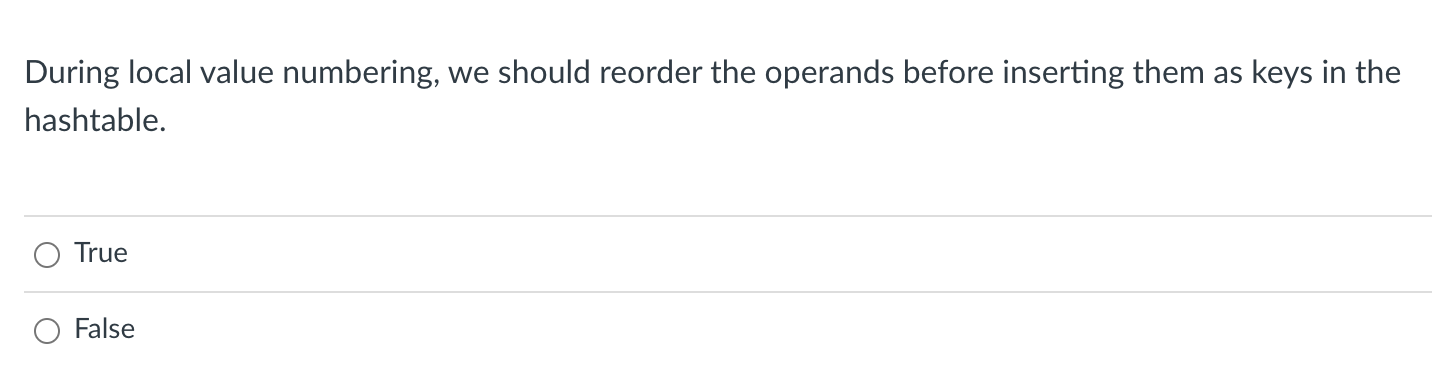 Discussion
a = c + b;d = b + c;
H = {
}
Quiz
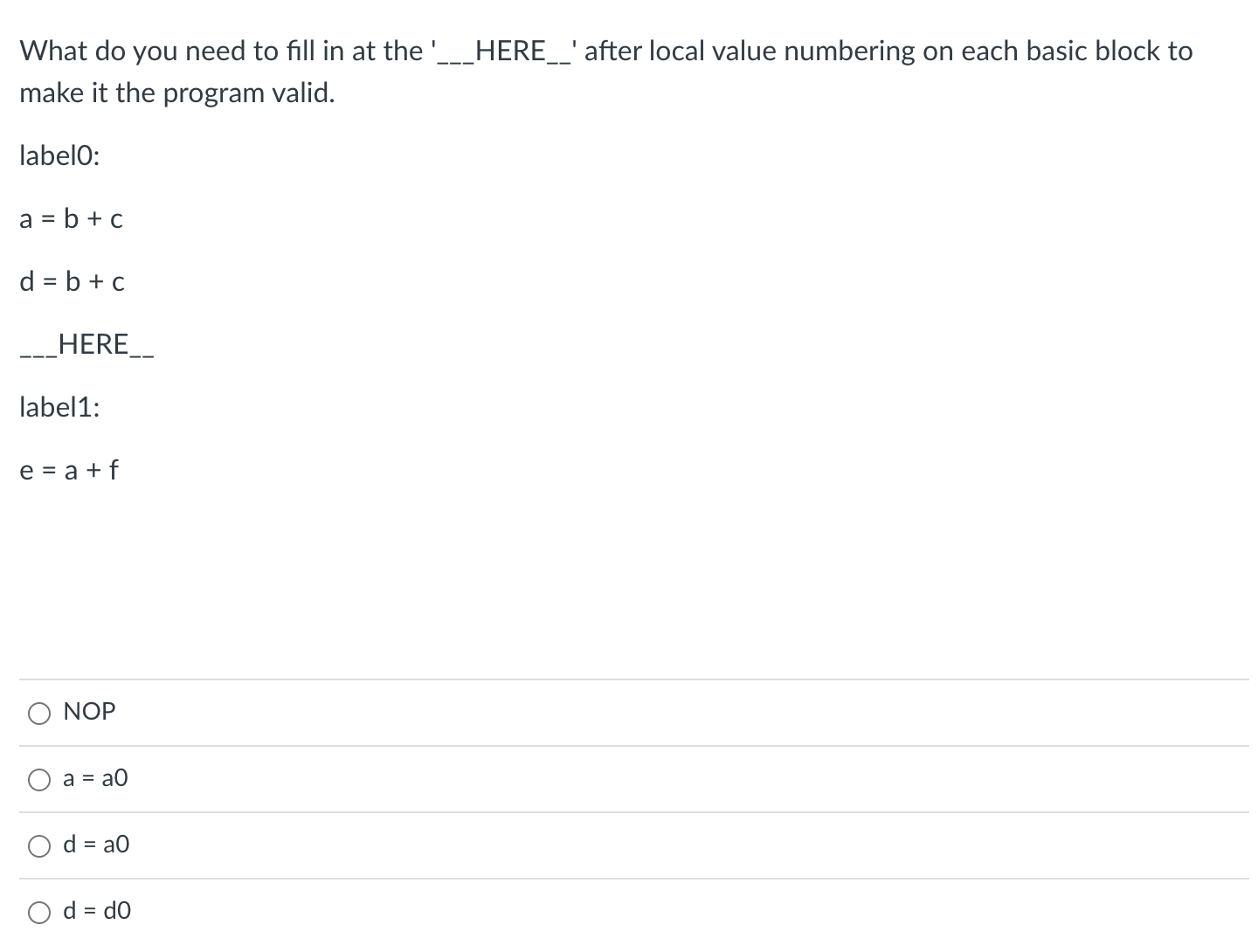 Discussion
work through the example
label0:
a = b + c
d = b + c
___HERE__
label1:
e = a + f
Quiz
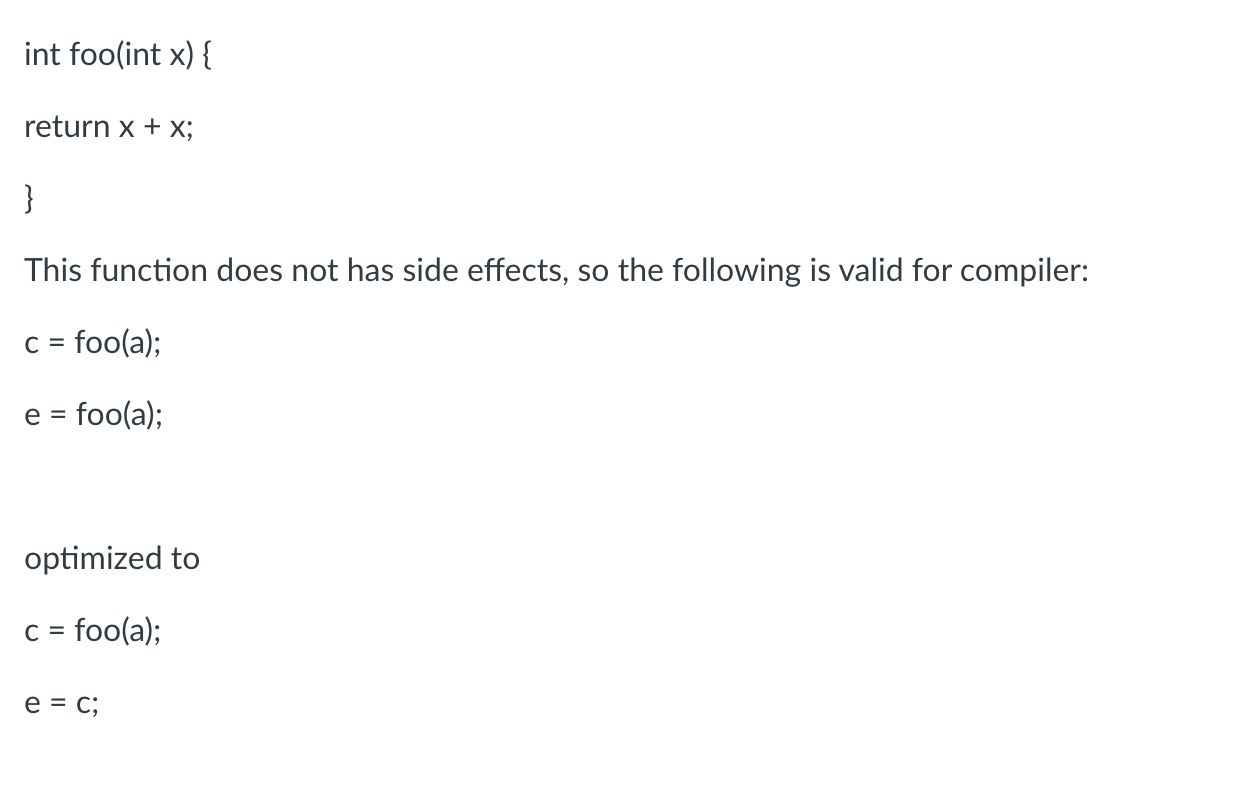 Quiz
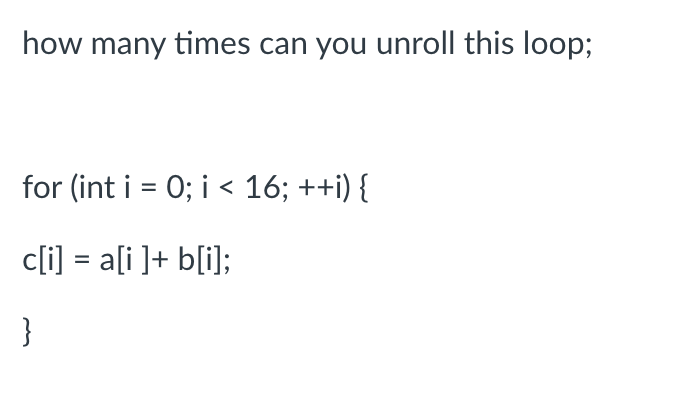 Discussion
work through the example
how many comparisons and branches can you save?
What if i was a memory location?
for (int i = 0; i < 16; ++i) {
   c[i] = a[i] + b[i];
}
Review
Stitching optimized blocks back into the whole program
How to stitch optimized code back into the program
a = b + c;
d = e + f;
g = b + c;

label_0:
h = g + a;
k = a + g;
How to stitch optimized code back into the program
gets optimized to this:
a = b + c;
d = e + f;
g = b + c;

label_0:
h = g + a;
k = a + g;
a2 = b0 + c1;
d5 = e3 + f4;
g6 = a2;
label_0:
h2 = g0 + a1;
k3 = h2;
How to stitch optimized code back into the program
Can it be stitched together like this?
gets optimized to this:
a = b + c;
d = e + f;
g = b + c;

label_0:
h = g + a;
k = a + g;
a2 = b0 + c1;
d5 = e3 + f4;
g6 = a2;
a2 = b0 + c1;
d5 = e3 + f4;
g6 = a2;
label_0:
h2 = g0 + a1;
k3 = h2;
label_0:
h2 = g0 + a1;
k3 = h2;
How to stitch optimized code back into the program
easiest wayshowing only first basic block :
b0 = b;
c1 = c;
e3 = e;
f4 = f;
a2 = b0 + c1;
d5 = e3 + f4;
g6 = a2;

a = a2;
d = d5;
g = g6;
gets optimized to this:
a = b + c;
d = e + f;
g = b + c;

label_0:
h = g + a;
k = a + g;
a2 = b0 + c1;
d5 = e3 + f4;
g6 = a2;
label_0:
h2 = g0 + a1;
k3 = h2;
How to stitch optimized code back into the program
easiest wayshowing only first basic block :
b0 = b;
c1 = c;
e3 = e;
f4 = f;
a2 = b0 + c1;
d5 = e3 + f4;
g6 = a2;

a = a2;
d = d5;
g = g6;
gets optimized to this:
a = b + c;
d = e + f;
g = b + c;

label_0:
h = g + a;
k = a + g;
a2 = b0 + c1;
d5 = e3 + f4;
g6 = a2;
label_0:
h2 = g0 + a1;
k3 = h2;
For a language like ClassIeR:
record new vrs:
{b0, c1, e3, f4, a2, d5, g6}
b0 = b;
c1 = c;
e3 = e;
f4 = f;a2 = b0 + c1;
d5 = e3 + f4;
g6 = a2;
a = a2;
d = d5;
g = g6;

label_0:
g0 = g;
a1 = a;
h2 = g0 + a1;
k3 = h2;
h = h2;
k = k3;
How to stitch optimized code back into the program
a2 = b0 + c1;
d5 = e3 + f4;
g6 = a2;
Whole example:
label_0:
h2 = g0 + a1;
k3 = h2;
new variables:{b0, c1, e3, f4, a2, d5, g6}
{g0, a1, h2, k3}
b0 = b;
c1 = c;
e3 = e;
f4 = f;a2 = b0 + c1;
d5 = e3 + f4;
g6 = a2;
a = a2;
d = d5;
g = g6;

label_0:
g0 = g;
a1 = a;
h2 = g0 + a1;
k3 = h2;
h = h2;
k = k3;
How to stitch optimized code back into the program
a2 = b0 + c1;
d5 = e3 + f4;
g6 = a2;
Whole example:
label_0:
h2 = g0 + a1;
k3 = h2;
Special cases: labels and branches:
how to stitch with them?
new variables:{b0, c1, e3, f4, a2, d5, g6}
{g0, a1, h2, k3}
Picking back up where we left off: Loop Unrolling
For loops terminology
Loop body:
A series of statements that are executed each loop iteration

Loop condition: 
the condition that decides whether the loop body is executed

Iteration variable:
A variable that is updated exactly once during the loop
The loop condition depends on the iteration variable 
The loop condition is only updated through the iteration variable
Examples
iteration variable
loop body
loop condition
for (int i = 0; i < 1024; i++) {
    counter += 1;
  }
for (; i < 1024; i+=counter) {
    counter += 1;
  }
while (1) {
    i++;
    counter += 1;
    if (i < 1024) {
      break;
    }
  }
In general, is it possible to determine if an iteration
variable exists or not?
Loop unrolling
Loop unrolling
Executing multiple instances of the loop body without checking the loop condition.
FOR LPAR assignment_statement expr SEMI assignment_statement RPAR statement
unrolled by a factor of 2
for (int i = 0; i < 128; i++) {
  // body
  i++
  // body
}
for (int i = 0; i < 128; i++) {
  // body
}
could we unroll more?
Loop unrolling conditions
Under what conditions can we unroll?
FOR LPAR assignment_statement expr SEMI assignment_statement RPAR statement
for (int i = 0; i < 128; i++) {
  // body
}
Validate that we actually have an iteration variable
Loop unrolling conditions
Under what conditions can we unroll?
FOR LPAR assignment_statement expr SEMI assignment_statement RPAR statement
for (int i = 0; i < 128; i++) {
  // body
}
Validate that we actually have an iteration variable1. find candidate on lhs of assignment statement
Loop unrolling conditions
Under what conditions can we unroll?
FOR LPAR assignment_statement expr SEMI assignment_statement RPAR statement
for (int i = 0; i < 128; i++) {
  // body
}
Validate that we actually have an iteration variable1. find candidate on lhs of assignment statement
2. check no assignments to candidate in body
Loop unrolling conditions
Under what conditions can we unroll?
FOR LPAR assignment_statement expr SEMI assignment_statement RPAR statement
for (int i = 0; i < 128; i++) {
  // body
}
Validate that we actually have an iteration variable1. find candidate on lhs of assignment statement
2. check no assignments to candidate in body
3. check that it matches lhs of assignment_statement
Loop unrolling conditions
Under what conditions can we unroll?
FOR LPAR assignment_statement expr SEMI assignment_statement RPAR statement
for (int i = 0; i < 128; i++) {
  // body
}
Validate that we actually have an iteration variable1. find candidate on lhs of assignment statement
2. check no assignments to candidate in body
3. check that it matches lhs of assignment_statement
4. check loop condition
     * check that candidate variable is on lhs     * check that the rhs is a variable (cond) or literal
     * check that cond is not assigned in body
Loop unrolling conditions
Under what conditions can we unroll?
FOR LPAR assignment_statement expr SEMI assignment_statement RPAR statement
for (int i = 0; i < 128; i++) {
  // body
}
Validate that we actually have an iteration variable1. find candidate on lhs of assignment statement
2. check no assignments to candidate in body
3. check that it matches lhs of assignment_statement
4. check loop condition
     * check that candidate variable is on lhs     * check that the rhs is a variable or literal (cond)
     * check that cond is not assigned in body
Do these guarantee we will find an iteration variable?
What happens if we don’t find one?
how does C-simple help us here?
Loop unrolling conditions
Several ways to unroll
More constraints: Simpler to unroll in code generation
Less constraints: Harder to unroll in code generation
Base constraints (required for any unrolling):
Validate that we actually have an iteration variable1. find candidate on lhs of assignment statement
2. check no assignments to candidate in body
3. check that it matches lhs of assignment_statement
4. check loop condition
     * check that candidate variable is on lhs     * check that the rhs is a variable or literal (cond)
     * check that cond is not assigned in body
Loop unrolling conditions
Simple unroll
Most constraints
Easiest code generation
For unroll factor F
Simple unroll constraints:
Loop update increments by 1
Find the concrete number of loop iterations, LI
F must divide LI evenly

Simple unroll code generation:
create a new body = body + update + body ... F times
perform codegen
Loop unrolling conditions
FOR LPAR assignment_statement expr SEMI assignment_statement RPAR statement
for (int i = 0; i < 128; i++) {
  // body
}
For unroll factor F
Simple unroll constraints:
Loop update increments by 1
Find the concrete number of loop iterations, LI
F must divide LI evenly

Simple unroll code generation:
create a new body = body + update + body ... F times
perform codegen
how to do these
steps?
Loop unrolling conditions
FOR LPAR assignment_statement expr SEMI assignment_statement RPAR statement
for (int i = 0; i < 128; i++) {
  // body
}
For unroll factor F
Simple unroll constraints:
Loop update increments by 1
Find the concrete number of loop iterations, LI
F must divide LI evenly

Simple unroll code generation:
create a new body = body + update + body ... F times
perform codegen
result for a factor of 2
for (int i = 0; i < 128; i++) {
  // body
  i++
  // body
}
Loop unrolling conditions
what can go wrong?
FOR LPAR assignment_statement expr SEMI assignment_statement RPAR statement
for (int i = 0; i < 8; i+=3) {
  // body
}
For unroll factor F
Simple unroll constraints:
Loop update increments by 1
Find the concrete number of loop iterations, LI
F must divide LI evenly

Simple unroll code generation:
create a new body = body + update + body ... F times 
perform codegen
Loop unrolling conditions
what can go wrong?
FOR LPAR assignment_statement expr SEMI assignment_statement RPAR statement
for (int i = 0; i < 8; i+=3) {
  // body
}
For unroll factor F
Simple unroll constraints:
Loop update increments by 1
Find the concrete number of loop iterations, LI
F must divide LI evenly

Simple unroll code generation:
create a new body = body + update + body ... F times 
perform codegen
Actually this is fine as long as i is updated with
a constant addition. but we need a more
complicated formula to calculate LI:

ceil((end - start)/update)

But you may want to keep your life simplerby constraining it. We will keep it for now
Loop unrolling conditions
what can go wrong?
FOR LPAR assignment_statement expr SEMI assignment_statement RPAR statement
for (int i = 0; i < 8; i+=3) {
  // body
}
For unroll factor F
Simple unroll constraints:
Loop update increments by 1
Find the concrete number of loop iterations, LI
F must divide LI evenly

Simple unroll code generation:
create a new body = body + update + body ... F times 
perform codegen
Do example
Loop unrolling conditions
what can go wrong?
FOR LPAR assignment_statement expr SEMI assignment_statement RPAR statement
for (int i = 0; i < 4; i++) {
  // body
}
For unroll factor F
Simple unroll constraints:
Loop update increments by 1
Find the concrete number of loop iterations, LI
F must divide LI evenly

Simple unroll code generation:
create a new body = body + update + body ... F times 
perform codegen
What if we try to unroll this by a factor of 3?
Loop unrolling conditions
what can go wrong?
FOR LPAR assignment_statement expr SEMI assignment_statement RPAR statement
for (int i = 0; i < 4; i++) {
  // body
}
For unroll factor F
What if we try to unroll this by a factor of 3?
Simple unroll constraints:
Loop update increments by 1
Find the concrete number of loop iterations, LI
F must divide LI evenly

Simple unroll code generation:
create a new body = body + update + body ... F times 
perform codegen
for (int i = 0; i < 4; i++) {
  // body  i++
  // body  i++
  // body}
How many times
do we execute 
body?
Loop unrolling conditions
Let’s examine this a bit closer?
for (int i = 0; i < 4; i++) {
  // body
}
What if we try to unroll this by a factor of 3?
for (int i = 0; i < 4; i++) {
  // body  i++
  // body  i++
  // body}
How many times
do we execute 
body?
Loop unrolling conditions
what if we executed the unrolled loop
as many times as it was valid, and did
the rest with a non-unrolled loop
Let’s examine this a bit closer?
for (int i = ?; i < ?; i++) {
  // body  i++
  // body  i++
  // body}
for (int i = 0; i < 4; i++) {
  // body
}
What if we try to unroll this by a factor of 3?
for (int i = 0; i < 4; i++) {
  // body  i++
  // body  i++
  // body}
How many times
do we execute 
body?
for (int i = ?; i < ?; i++) {
  // body
}
Loop unrolling conditions
what if we executed the unrolled loop
as many times as it was valid, and did
the rest with a non-unrolled loop
initially the loop starts the same as the original loop
for (int i = ?; i < ?; i++) {
  // body  i++
  // body  i++
  // body}
for (int i = 0; i < 4; i++) {
  // body
}
find out how many unrolled loops we can execute:
?
This gives us the first bound
for (int i = ?; i < ?; i++) {
  // body
}
second loop is initialized with the first bound
second loop’s bound is same as the original loop
Loop unrolling conditions
what if we executed the unrolled loop
as many times as it was valid, and did
the rest with a non-unrolled loop
initially the loop starts the same as the original loop
for (int i = ?; i < ?; i++) {
  // body  i++
  // body  i++
  // body}
for (int i = 0; i < 4; i++) {
  // body
}
find out how many unrolled loops we can execute:
(4 / 3) * 3 = 3
This gives us the first bound
for (int i = ?; i < ?; i++) {
  // body
}
second loop is initialized with the first bound
second loop’s bound is same as the original loop
Loop unrolling conditions
what if we executed the unrolled loop
as many times as it was valid, and did
the rest with a non-unrolled loop
What about in the general case? For unroll factor F?
for (int i = ?; i < ?; i++) {
  // body  i++
  ...}
for (int i = x; i < y; i++) {
  // body
}
find out how many unrolled loops we can execute:
?
This gives us the first bound
for (int i = ?; i < ?; i++) {
  // body
}
second loop is initialized with the first bound
second loop’s bound is same as the original loop
Loop unrolling conditions
general unroll
For unroll factor F
General unroll constraints:
Loop update increments by 1
Find the concrete number of loop iterations, LI

General unroll code generation:
Create simple unrolled loop with new bound: (LI/F)*F
Create cleanup (basic) loop with initialization: (LI/F)*F
perform codegen
None of these numbers have to be concrete!
Homework overview
discussion and demo on command line
More loop transforms
Loop nesting order

Loop tiling

General area is called polyhedral compilation
https://en.wikipedia.org/wiki/Polytope_model
New constraints:
Typically requires that loop iterations are independent
You can do the loop iterations in any order and get the same result
are these independent?
for (int i = 0; i < 2; i++) {
    counter += 1;
  }
vs
for (int i = 0; i < 1024; i++) {
    counter = i;
  }
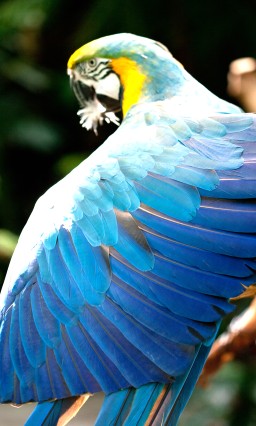 Motivation:
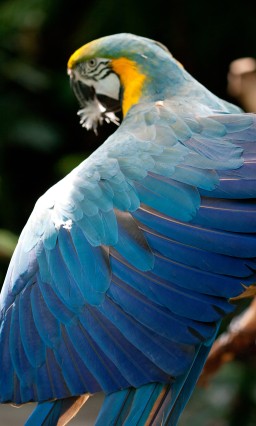 pretty straightforward computation
for brightening(1 pass over all pixels)
Image processing
This computation is known as the “Local Laplacian Filter”. Requires visiting all pixels 99 times
We want to be able to do this
fast and efficiently!
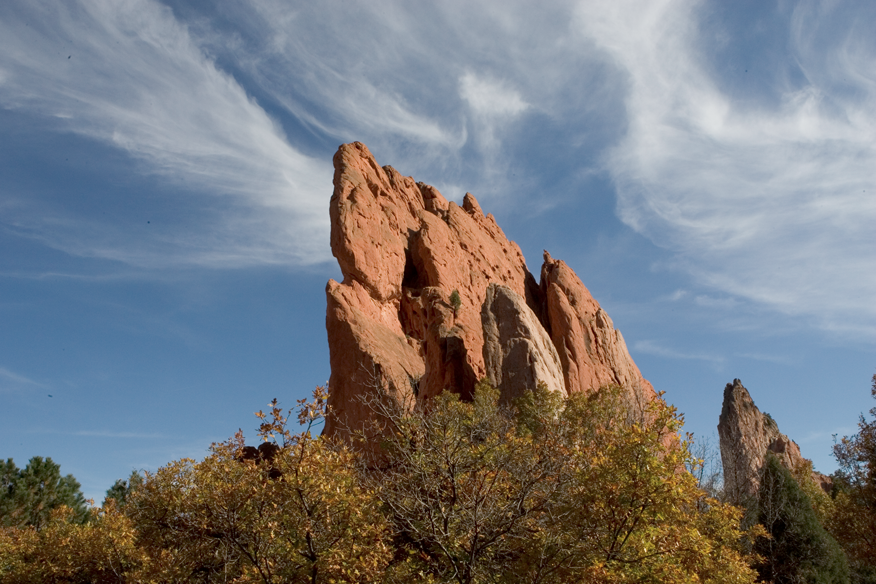 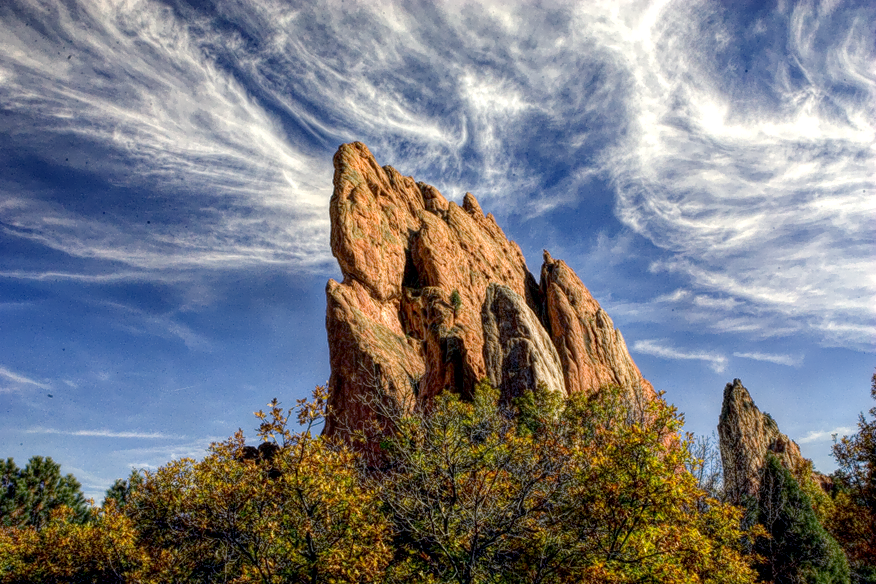 Main results in from an image DSL show
a 1.7x speedup with 1/5 the LoC
over hand optimized versions at Adobe
from: https://people.csail.mit.edu/sparis/publi/2011/siggraph/
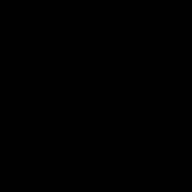 for (int y = 0; y < 4; y++) { 
    for (int x = 0; x < 4; x++) {
        output[y,x] = x + y;
    } 
}
you can compute the pixels in any order you want, you just have to compute all of them!
from: https://halide-lang.org/tutorials/tutorial_lesson_05_scheduling_1.html
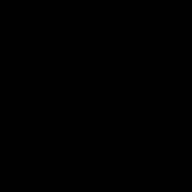 for (int y = 0; y < 4; y++) { 
    for (int x = 0; x < 4; x++) {
        output[y,x] = x + y;
    } 
}
you can compute the pixels in any order you want, you just have to compute all of them!
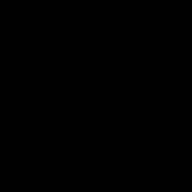 for (int x = 0; x < 4; x++) { 
    for (int y = 0; y < 4; y++) {
        output[y,x] = x + y;
    } 
}
What is the differencehere? What will the difference be?
from: https://halide-lang.org/tutorials/tutorial_lesson_05_scheduling_1.html
Demo
Why do we see the performance difference?
Adding 2D arrays together
Memory accesses
But sometimes there isn’t a good ordering
transposed arrays
In some cases, there might not be a good nesting order for all accesses:
transposed arrays
In some cases, there might not be a good nesting order for all accesses:
cold miss for all of them
transposed arrays
In some cases, there might not be a good nesting order for all accesses:
Hit on A and B. Miss on C
transposed arrays
In some cases, there might not be a good nesting order for all accesses:
Hit on A and B. Miss on C
What happens here?
Demo
How can we fix it?
Can we use the compiler?
for (int y = 0; y < 4; y++) { 
    for (int x = 0; x < 4; x++) {
        output[y,x] = x + y;
    } 
}
Loop splitting:
for (int y = 0; y < 4; y++) {
    for (int x_outer = 0; x_outer < 4; x_outer+=2) {
        for (int x = x_outer; x < x_outer+2; x++) { 
           output[y,x] = x + y;
        } 
    }
}
What is the difference here?
from: https://halide-lang.org/tutorials/tutorial_lesson_05_scheduling_1.html
Does loop splitting by itself work?
Lets try it
demo
We can chain optimizations
Lets try chaining loop splitting and reorder
Demo
We can chain optimizations
Lets try chaining loop splitting and reorder
Demo

What happened?!
Our new schedule looks like this:
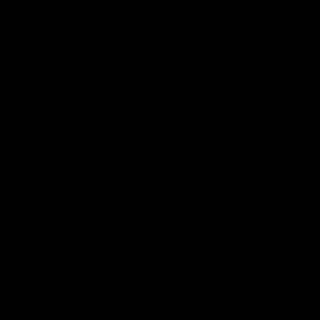 Why is this beneficial?
from: https://halide-lang.org/tutorials/tutorial_lesson_05_scheduling_1.html
blocking
blocking
Blocking operates on smaller chunks to exploit locality in column increment accesses. Example 2x2
blocking
Blocking operates on smaller chunks to exploit locality in column increment accesses. Example 2x2
blocking
Blocking operates on smaller chunks to exploit locality in column increment accesses. Example 2x2
cold miss for all of them
blocking
Blocking operates on smaller chunks to exploit locality in column increment accesses. Example 2x2
Miss on C
blocking
Blocking operates on smaller chunks to exploit locality in column increment accesses. Example 2x2
Miss on A,B, hit on C
blocking
Blocking operates on smaller chunks to exploit locality in column increment accesses. Example 2x2
Hit on all!
See everyone on Friday
Control flow graphs